Интернет и подростки
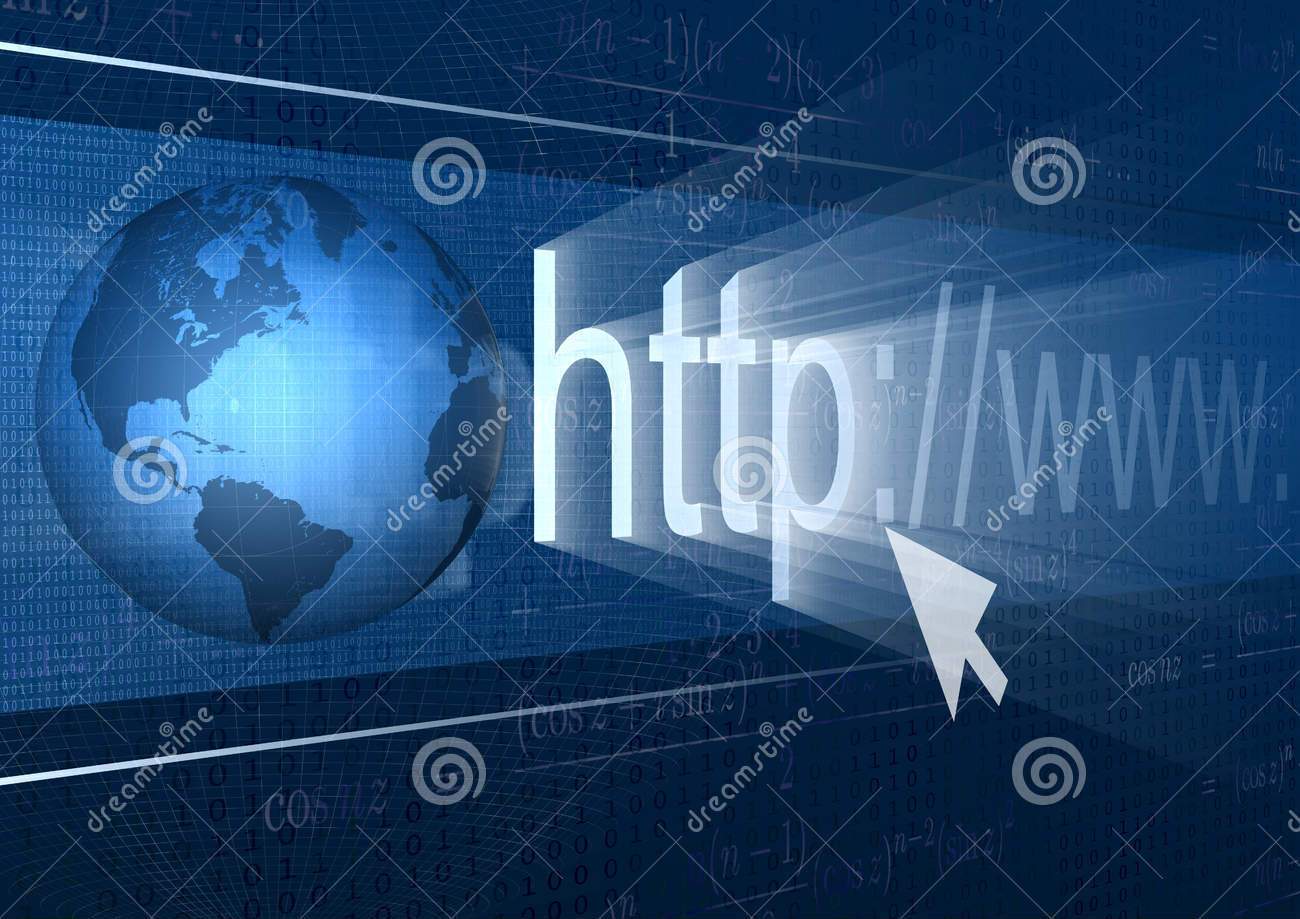 ВРЕД ИЛИ ПОЛЬЗА?
До недавнего времени интернет ассоциировался с источником знаний, где дети могли найти огромное количество полезной информации. Родители радовались новым возможностям, предполагая, что дети смогут:
Больше читать.
Больше общаться. 
Осваивать новые программы, которые пригодятся им во взрослой жизни.
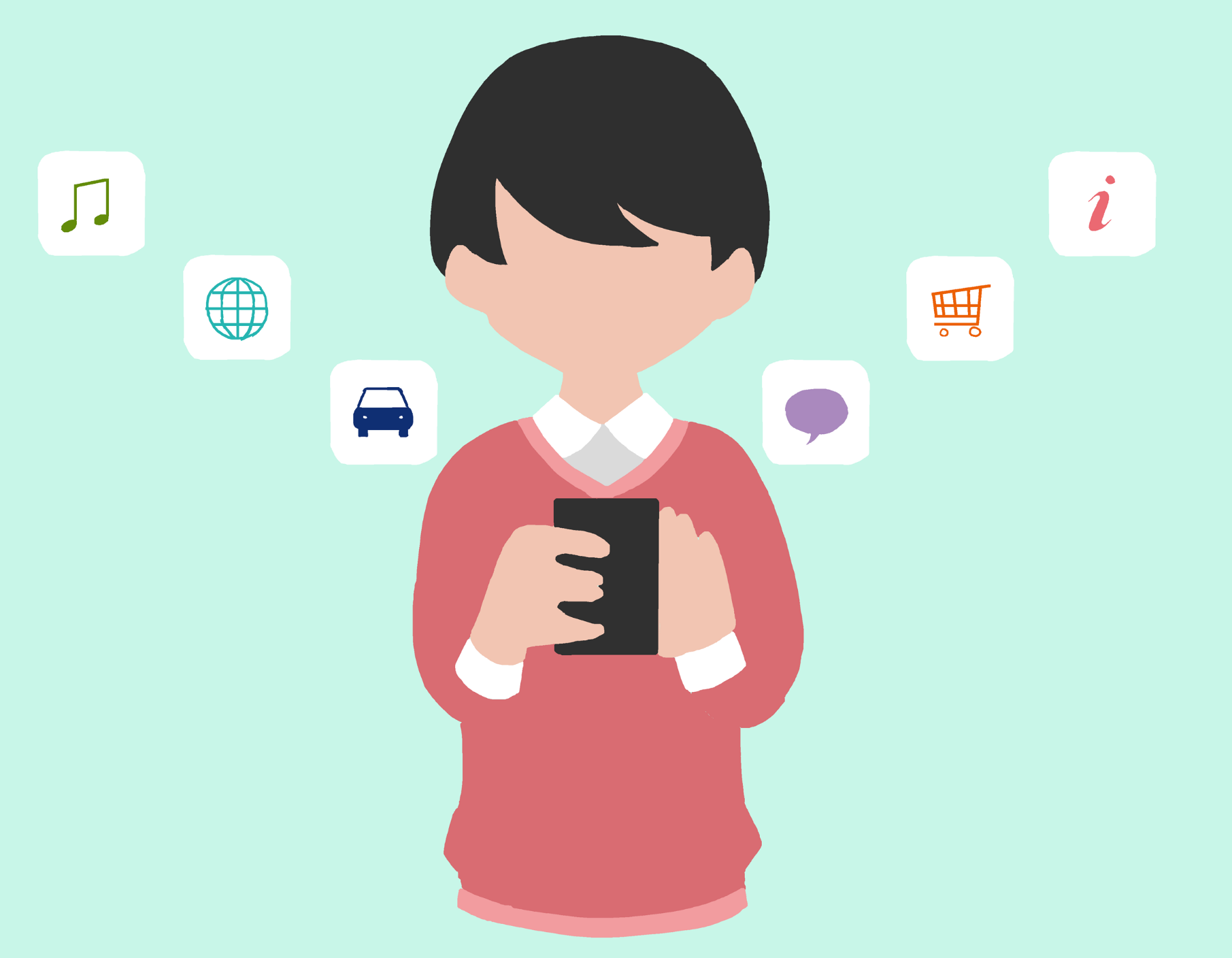 Со временем плюсы превратились в минусы.

Озабоченные родители бьют тревогу:  
Дети очень мало времени проводят в интернете, учась чему-нибудь. 
В основном компьютер необходим для игр, интернет – для скачивания музыки, а также для «сидения в чатах». 
Дети практически не бывают на свежем воздухе, мало двигаются, а значит – чаще болеют.
У них возникают сложности с личным общением, т.к их речь слишком примитивна…
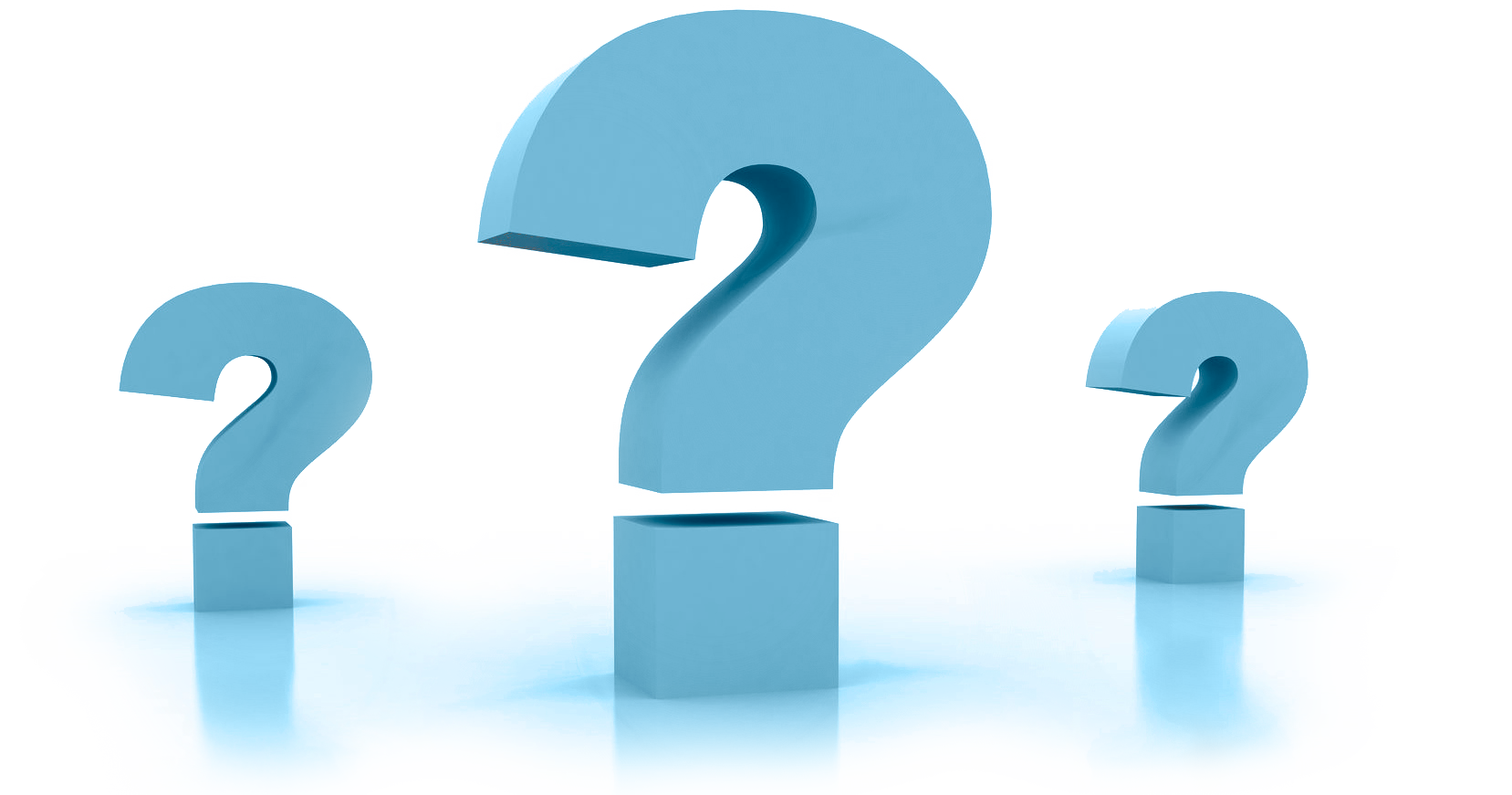 Насколько обоснованны тревоги родителей?
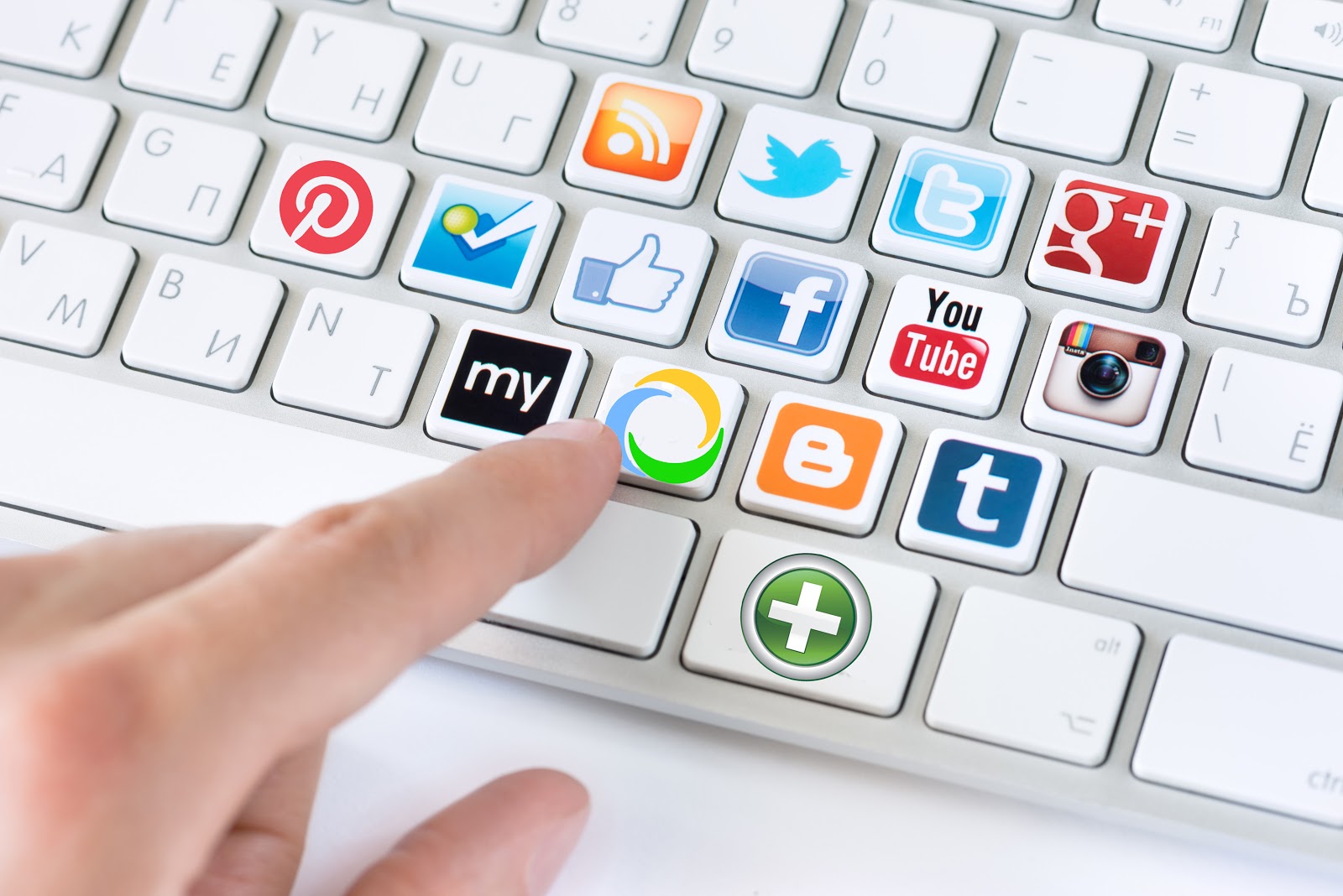 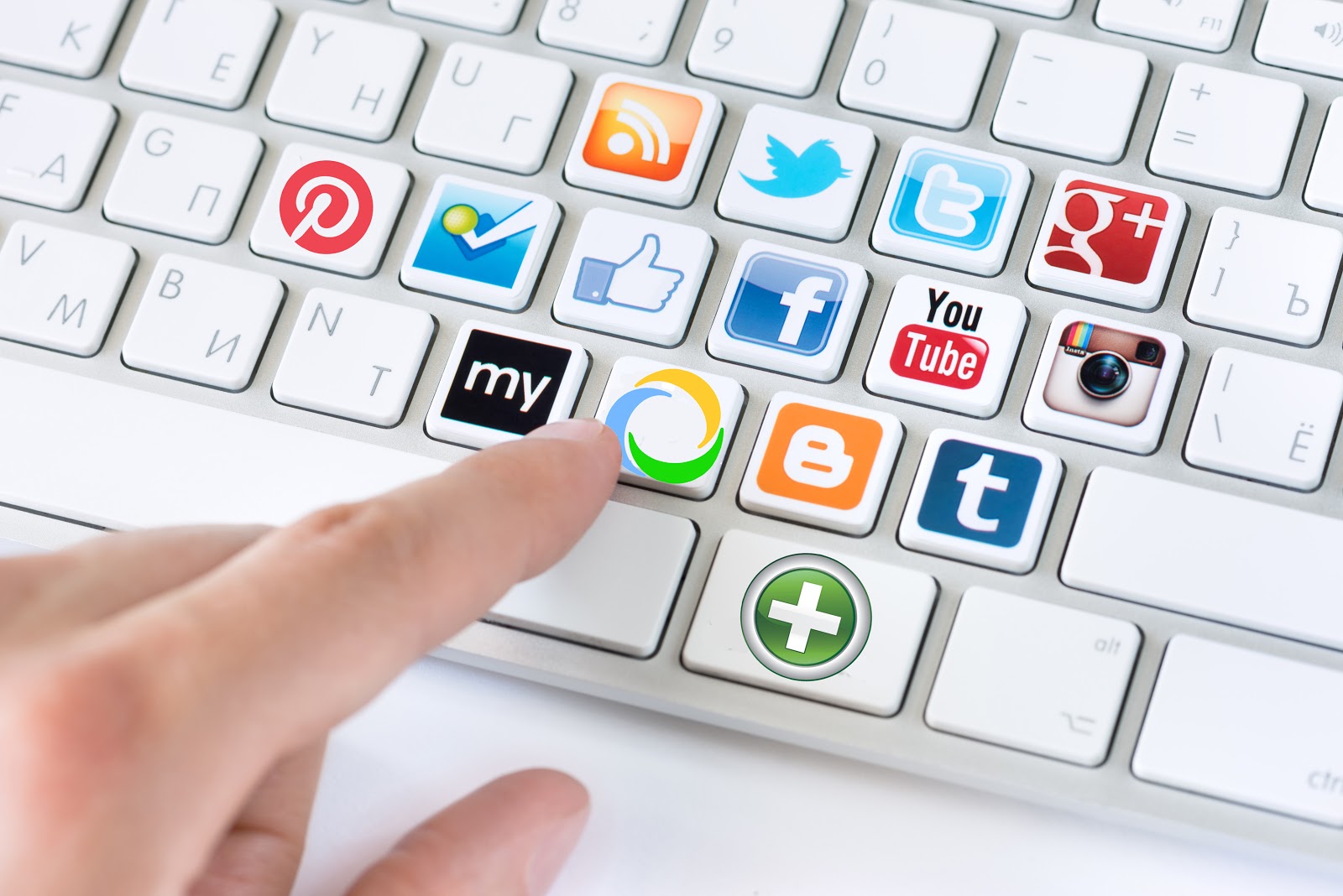 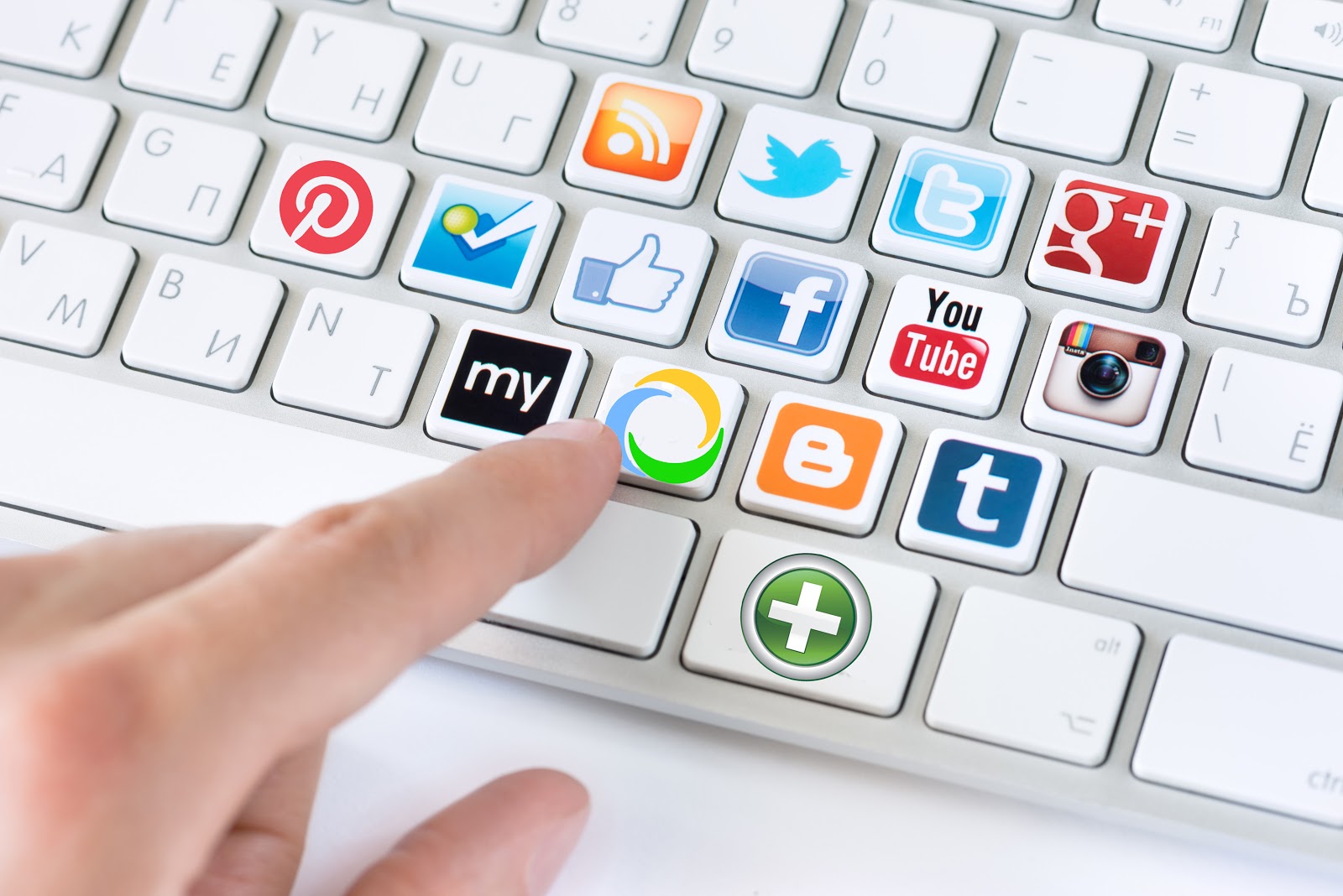 Роль Интернета в жизни современника КТО В ПАУТИНЕ?
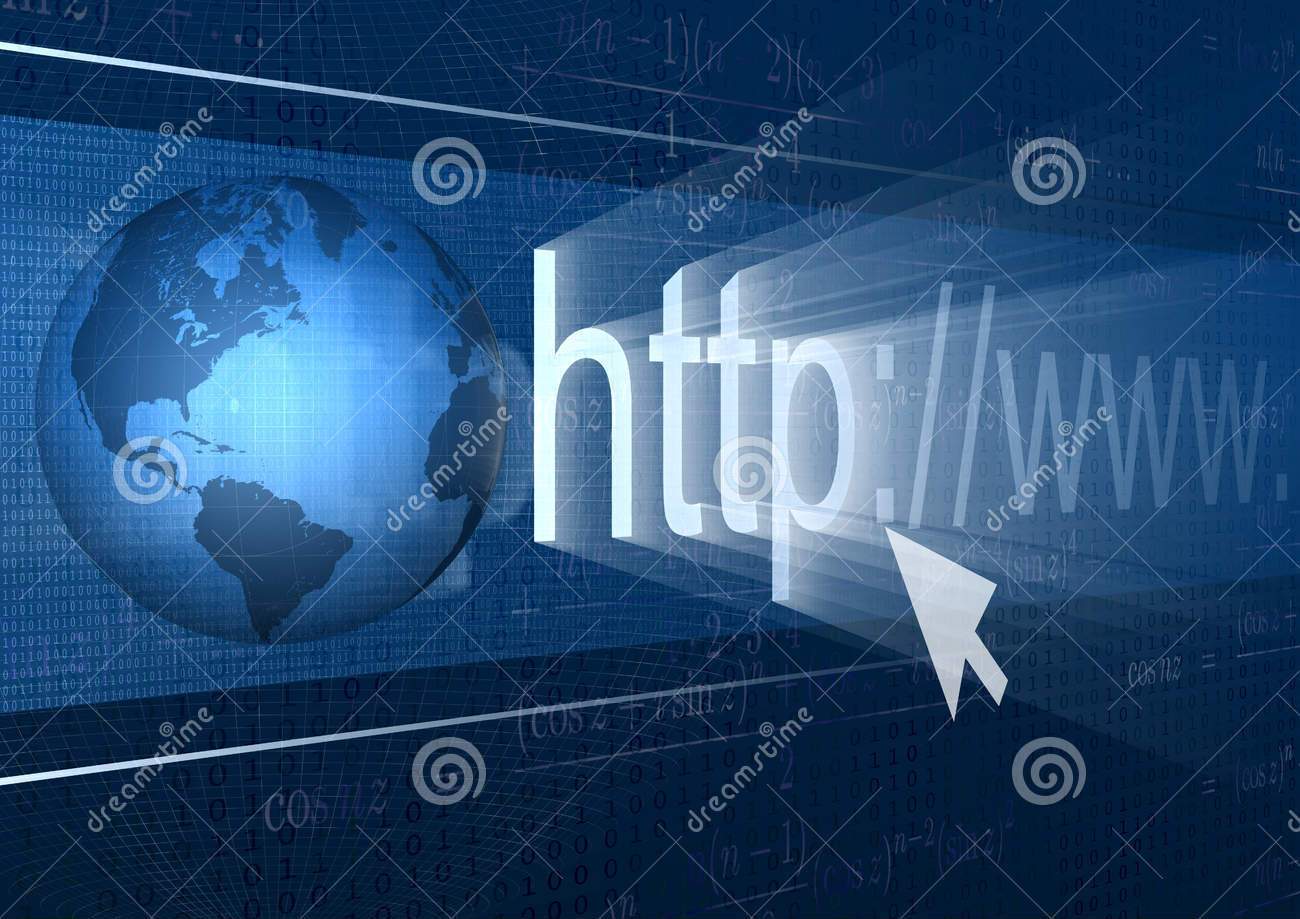 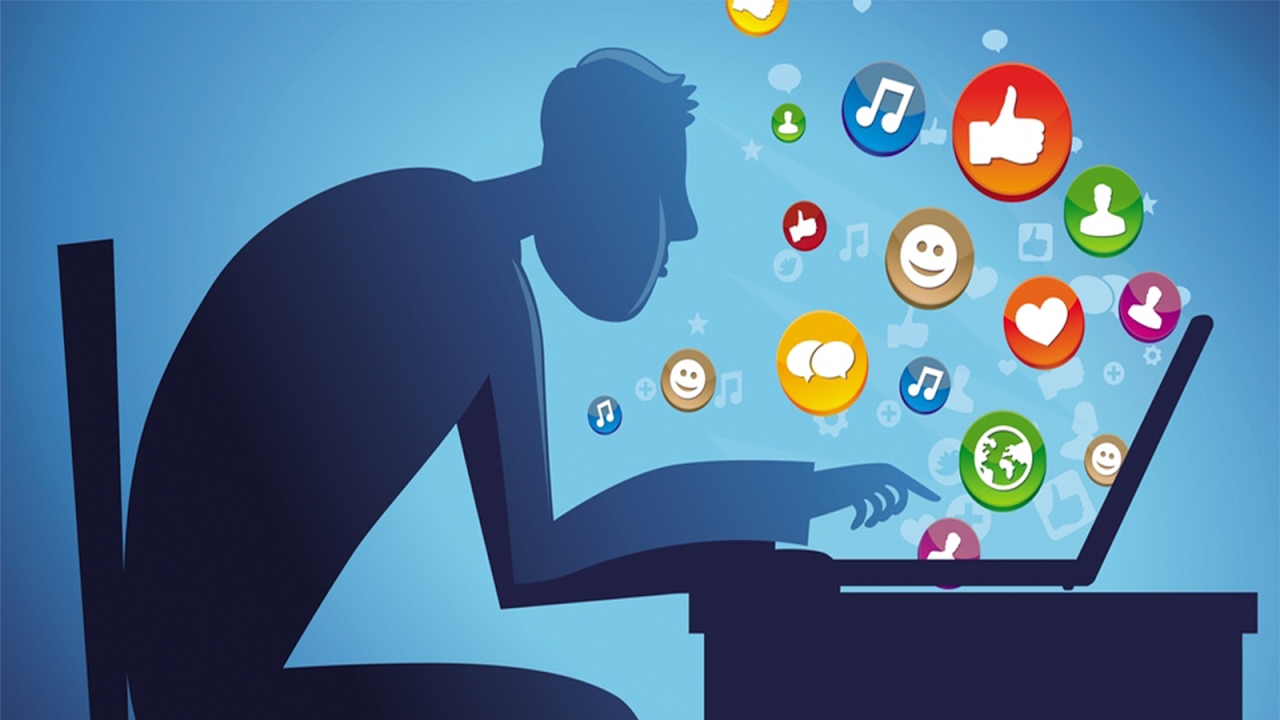 Почему я «сижу» в интернете?
Наиболее повторяемые в ответах причины:
Поиск информации
2 %
Онлайн игры
7%
Скачивание фильмов и игр
39%
Общение со сверстниками через Skype
41 %
Поиск друзей и знакомство
9%
От скуки
10 %
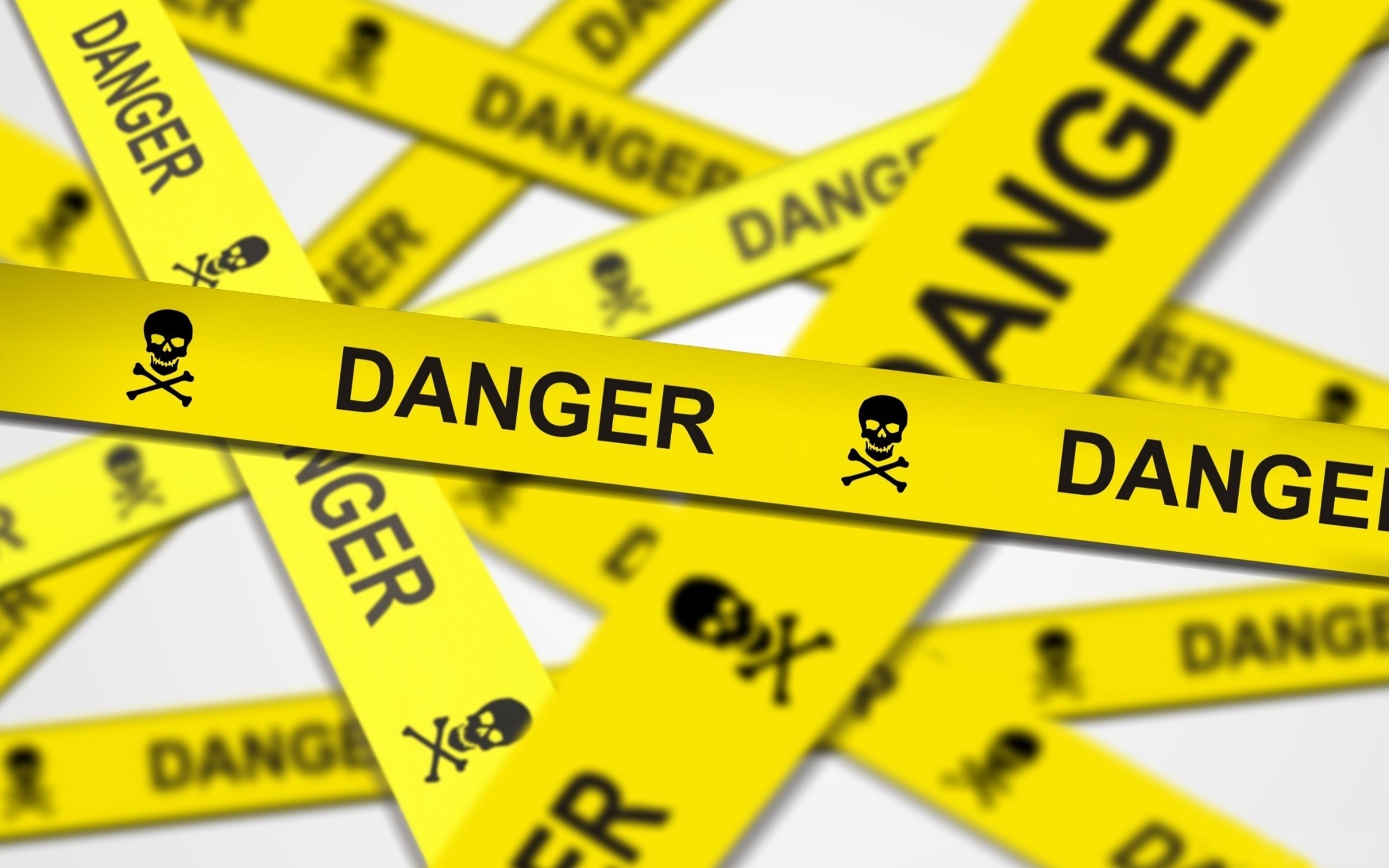 Общение в сети в учебное и рабочее время, что резко понижает процессы успеваемости и производительности труда;
Зависимость пользователей, превращающаяся в болезнь;
Взрывной рост пользователей может привести к утрате многих общечеловеческих ценностей, так как сети не подвластны цензуре;
Наличие антисоциальной рекламы может привести к социальным конфликтам;
Пользование сетью отвлекает от форм досуга, призванных поддерживать здоровый образ жизни.
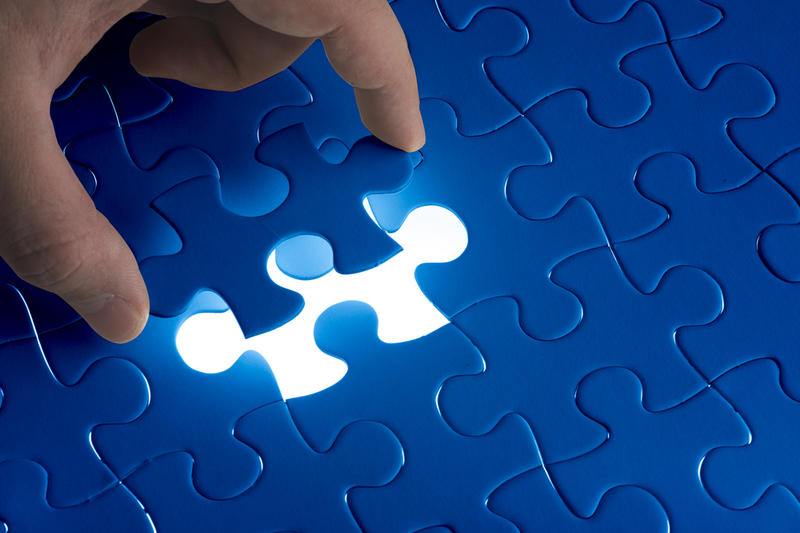 быстрый доступ к информации;
- расширение межкультурных связей;
- поиск деловых партнеров;
- организация досуга.
Выводы:
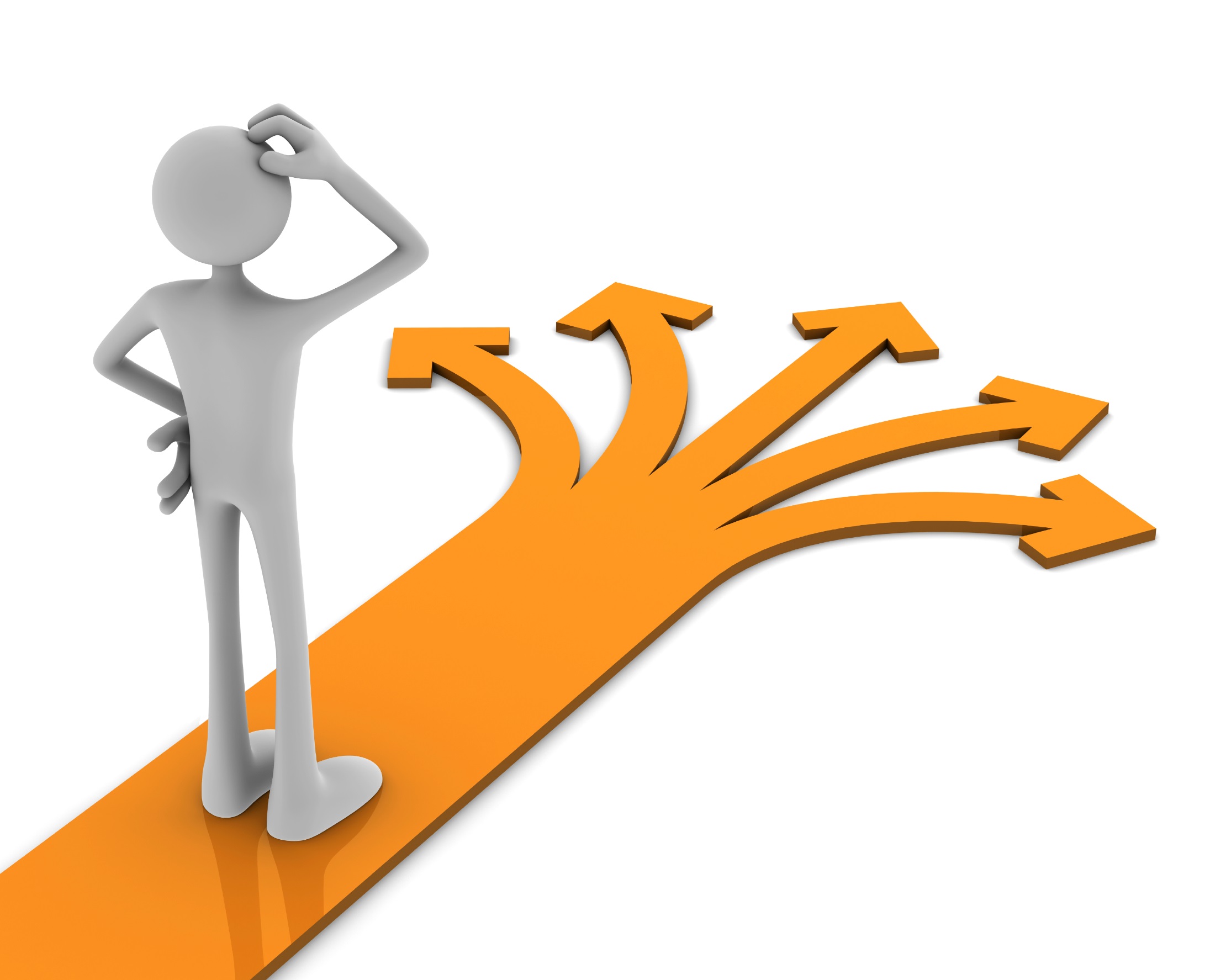 использование Интернета, так же как и использование атома может носить и созидательный и разрушительный характер.
необходимо создание нормативно-правовой базы, которая позволила бы контролировать многие процессы создания сайтов и размещенных на них материалов. 
Формирование личности подростка проходит под воздействием множества факторов: это и воспитание в семье, воспитание в школьной среде, влияние круга общения.
Бороться нужно не против Интернета, а за создание условий для повышения нравственной и правовой культуры!